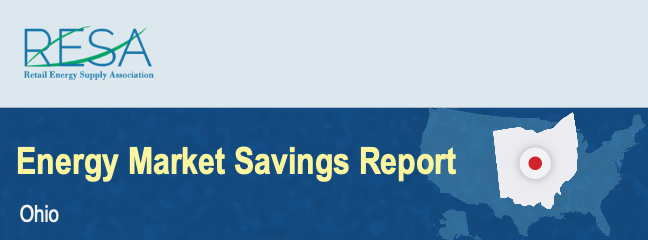 By shopping for the best deal for electricity, Ohio consumers could have saved more than $255 million in September and benefited from a wide range of value-added products and services by switching to competitive suppliers.
September Notable Offers:
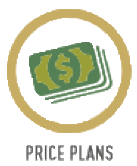 $25 Rewards Dollars for discounts on top brands
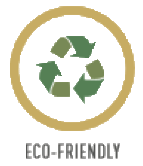 Free Smart Home Products
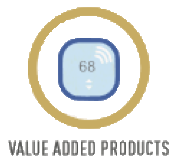 25% rebate available to all customers
Source: Ohio PUC – www.energychoice.ohio.gov